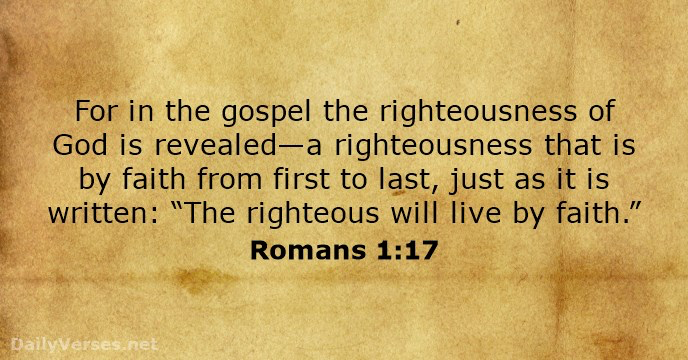 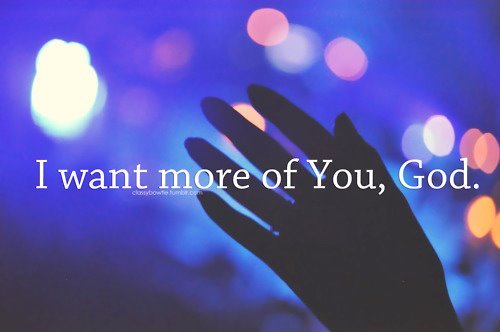 1 Peter 1:3 
Blessed be the God and Father of our Lord Jesus Christ! According to his great mercy, 
he has caused us to be born again to a living hope 
through the resurrection of Jesus Christ from the dead.
Exodus 33:18 
“Please show me your Glory.”
Psalm 25:4–5 
Make me to know your ways, 
O LORD; teach me your paths. 
5 Lead me in your truth and teach me, for you are the God of my salvation; for you I wait all the day long.
Psalm 78:70-72 
He chose David his servant and took him from the sheepfolds; 71 from following the nursing ewes he brought him to shepherd Jacob his people, Israel his inheritance.        72 With upright heart he shepherded them and guided them with his skillful hand.
2 Samuel 7:13 
He shall build a house for my name, and I will establish the throne of his kingdom forever.
Luke 10:21 
In that same hour he rejoiced in the Holy Spirit and said, “I thank you, Father, Lord of heaven and earth, that you have hidden these things from the wise and understanding and revealed them to little children; yes, Father, for such was your gracious will.
Matthew 16:17 
And Jesus answered him, “Blessed are you, Simon Bar-Jonah! For flesh and blood has not revealed this to you, but my Father who is in heaven.
1 John 4:19 
We love because he first loved us.
Romans 15:13 
May the God of hope fill you with all joy and peace in believing, so that by the power of the Holy Spirit you may abound in hope.
Psalm 27:4
 One thing have I asked of the Lord,  that will I seek after: that I may dwell in the house of the Lord all the days of my life, to gaze upon the beauty of the Lord and to inquire in his temple.
Psalm 63:1
O God, you are my God; earnestly I seek you; my soul thirsts for you; my flesh faints for you, as in a dry and weary land where there is no water.
Psalm 42:1 
As a deer pants for flowing streams, so pants my soul for you, O God.
Psalm 73:28  
But for me it is good to be near God; I have made the Lord God my refuge, that I may tell of all your works.
Psalm 25:14 
“The friendship of the Lord is for those who fear him, and he makes known to them his covenant”.
1 John 4:18
There is no fear in love, but  perfect love casts out fear. For fear has to do with punishment, and whoever fears has not been perfected in love.
Revelation 1:17 
When I saw him, I fell at his feet as though dead. But he laid his right hand on me,  saying, “Fear not, I am the first and the last.
Exodus 34:6-7    The Lord passed before him and proclaimed,  “The Lord, the Lord, a God merciful and gracious, slow to anger, and abounding in steadfast love and faithfulness, 7 keeping steadfast love for thousands,  forgiving iniquity and transgression and sin, but  who will by no means clear the guilty, visiting the iniquity of the fathers on the children and the children's children, to the third and the fourth generation.”
Exodus 34:8 
Moses quickly bowed his head toward the earth and worshiped.
Matthew 11:29 
Take my yoke upon you, and  learn from me, for I am gentle and lowly in heart, and you will find rest for your souls.
Revelation 6:15-16 
Then the kings of the earth and the great ones and the generals and the rich and the powerful, and everyone, slave and free, hid themselves in the caves and among the rocks of the mountains,  16 calling to the mountains and rocks, “Fall on us and hide us from the face of him who is seated on the throne, and from the wrath of the Lamb,
Luke 7:34 
The Son of Man has come eating and drinking, and you say, ‘Look at him! A glutton and a drunkard, a friend of tax collectors and sinners!’
Psalm 25:14 
The friendship of the Lord is for those who fear him, and he makes known to them his covenant.
James 4:8 
Draw near to God, and he will draw near to you. Cleanse your hands, you sinners, and purify your hearts, you double-minded.
John 15:13 
Greater love has no one than this, that someone lay down his life for his friends.
Psalm 16:11 
You make known to me the path of life; in your presence there is fullness of joy; at your right hand are pleasures forevermore.
Psalm 25:14 
The friendship of the Lord is for those who fear him, and he makes known to them his covenant.
Luke 12:5 
But I will warn you whom to fear: fear him who, after he has killed, has authority to cast into hell. Yes, I tell you, fear him!
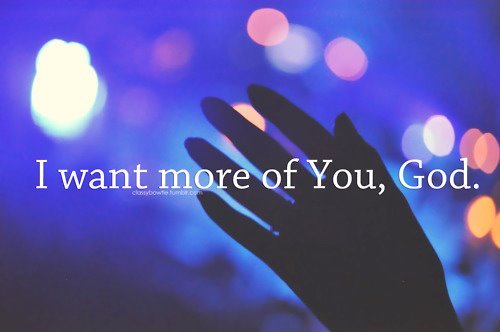 1 Peter 1:3 
Blessed be the God and Father of our Lord Jesus Christ! According to his great mercy, 
he has caused us to be born again to a living hope 
through the resurrection of Jesus Christ from the dead.
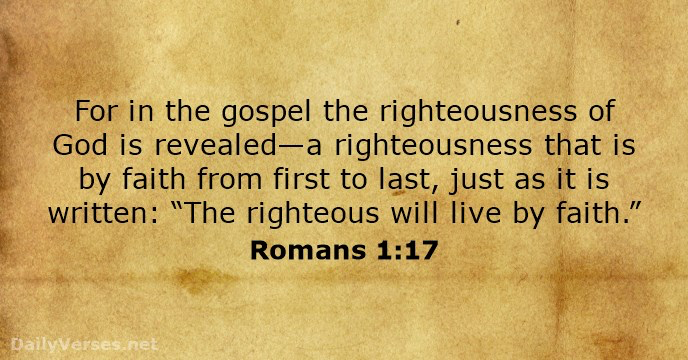